Activity 3.2
Instant Challenge 
Paper Bridge
2 day challenge, take photos, record in engineering notebook, follow design process, create a design brief, present group findings on day 3
Design Process and Engineering Notebook
Use the engineering design process
Document the steps in your engineering notebook
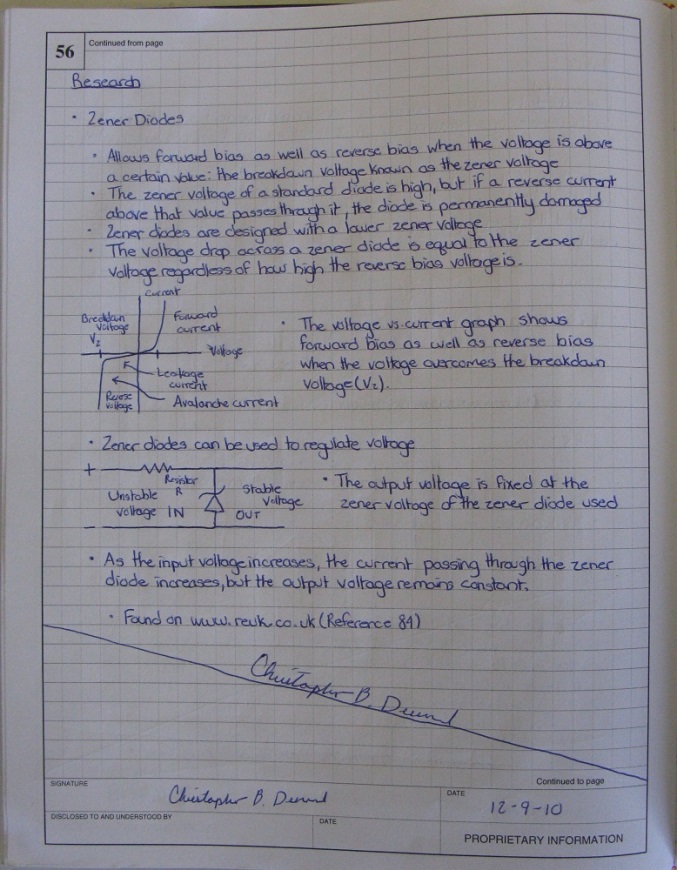 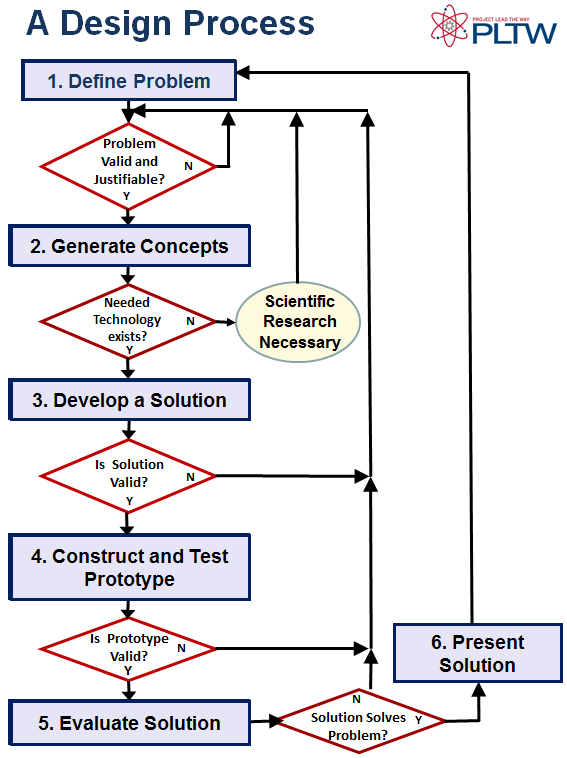 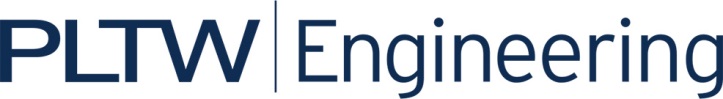 © 2012 Project Lead The Way, Inc.
DDP CALHOUN
DDP KENNEDY
Day 1
Complete Deep Dive Design Brief to be handed in.
Overview Paper Bridge Activity as a class
Step 1: Define the problem
Create Design Brief in Engineer’s Notebook. 
Research and Generate ideas. (Computer?)
Begin documenting Design Process in Engineer’s notebook
Day 1
1. Define the Problem
Everyone label and begin DESIGN BRIEF.
Title the Page
Client
End User
Designer(s)
Problem Statement: What is the problem trying to be solved? Complete sentences
Design Statement: To what degree is the solution to be realized? Design etc. etc.
Now, document the rest of the design process… 
Break into Groups…
Day 2
Build your bridges!
Document your process!
Test, photograph, measure, redesign!
Day 3
Continue building bridges! 
BUILD, TEST, MEASURE, PHOTOGRAPH, REDESIGN, REPEAT!
Document your work step by step

Day 4: Create a presentation of your work. You choose (PPT, Google Slides, Presi, Video etc.) 
Day 5: ALL groups present to class!
Design Process Documentation
Process will occur quickly
Focus on the process
Refer to Activity Instant Challenge: Paper Bridge
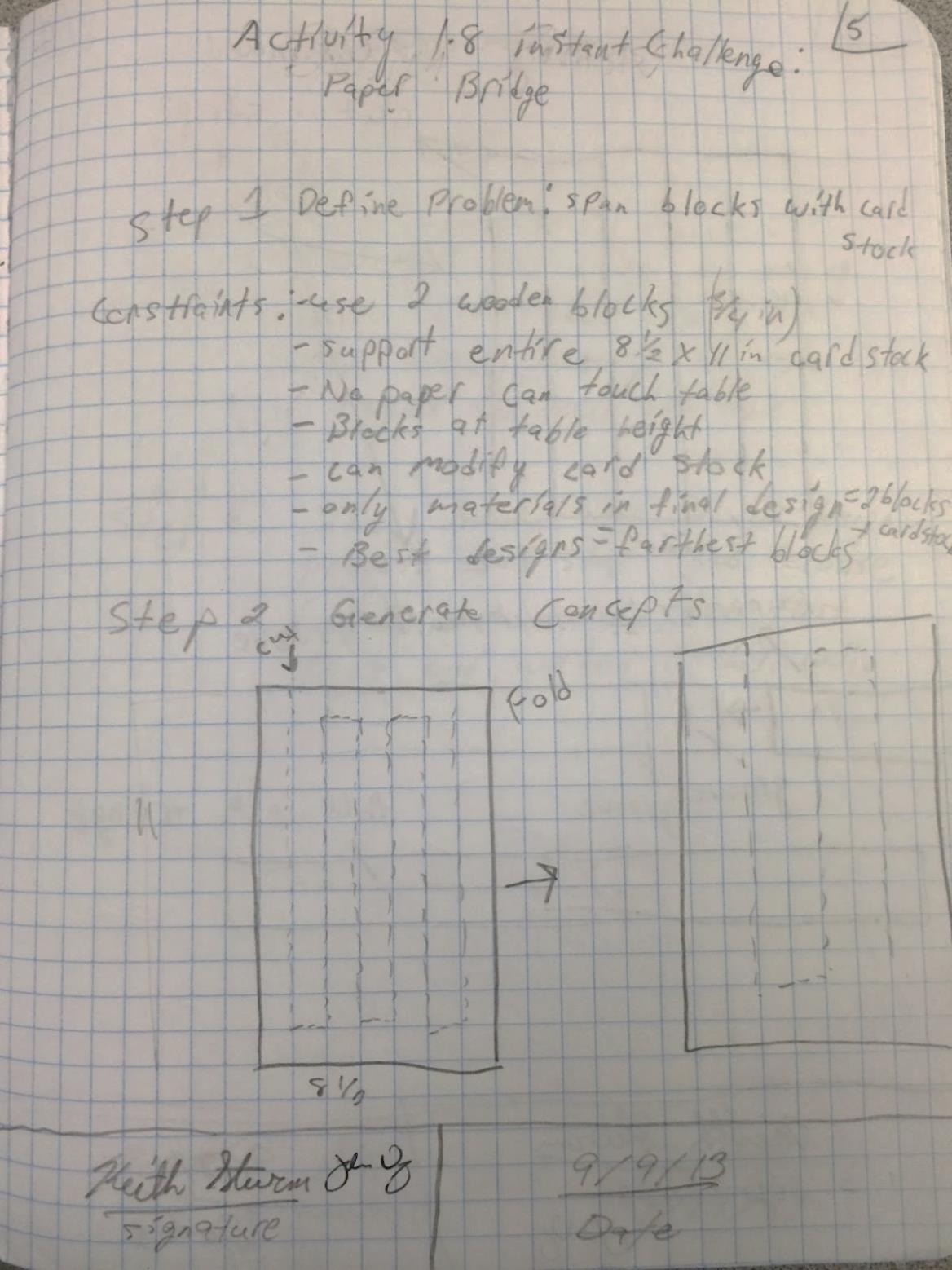 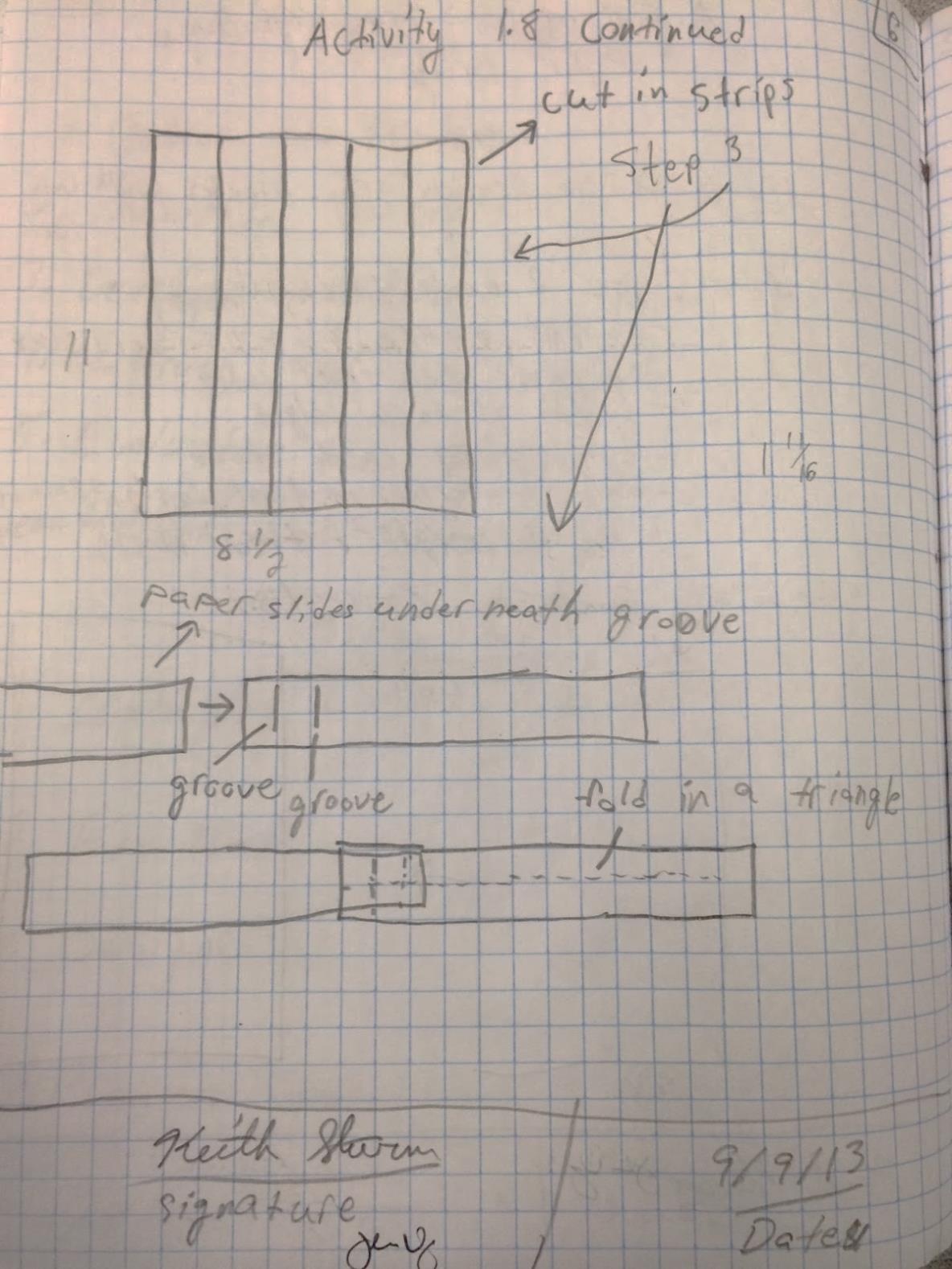 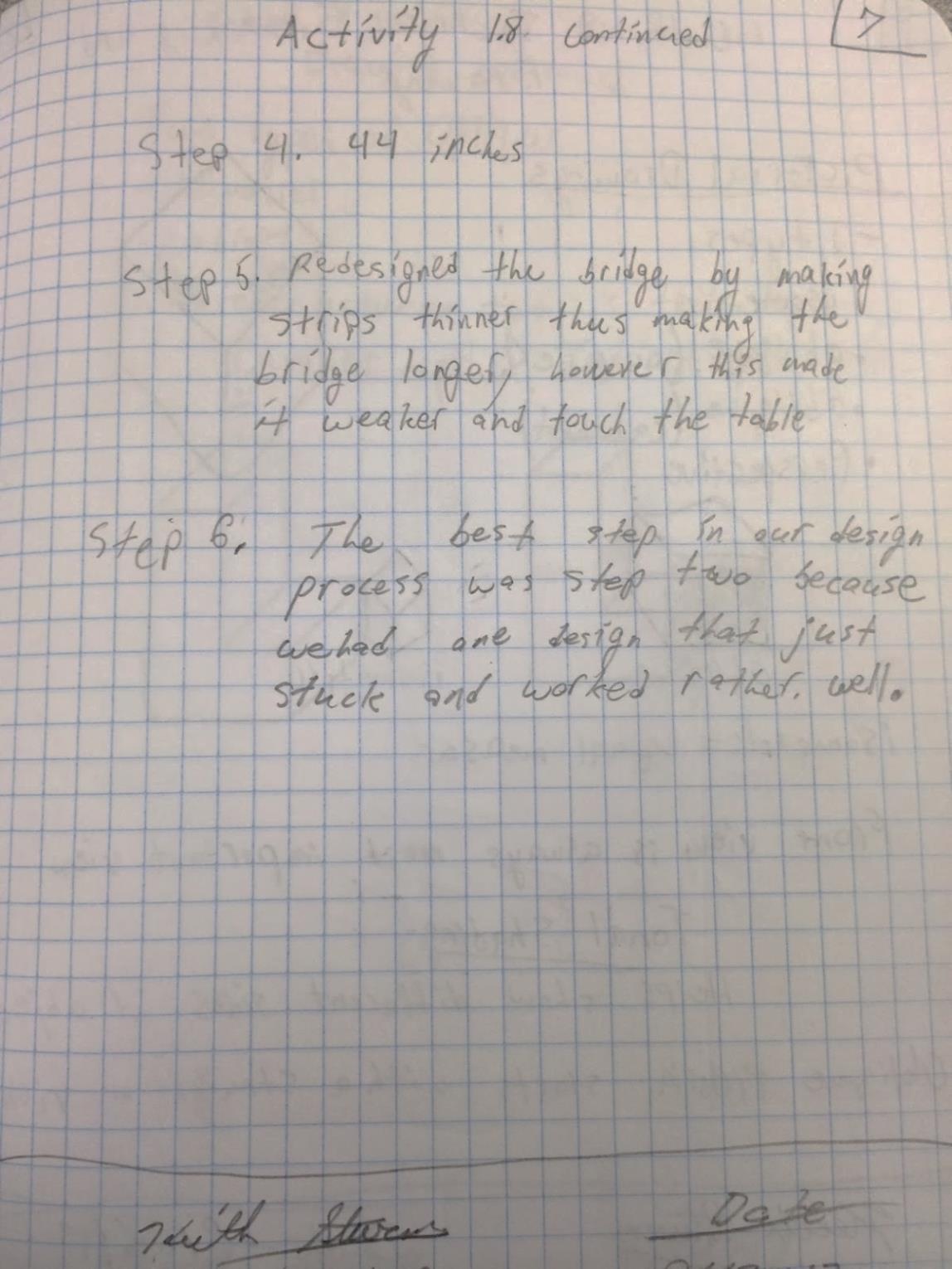 Engineering Notebook: Title
Page number
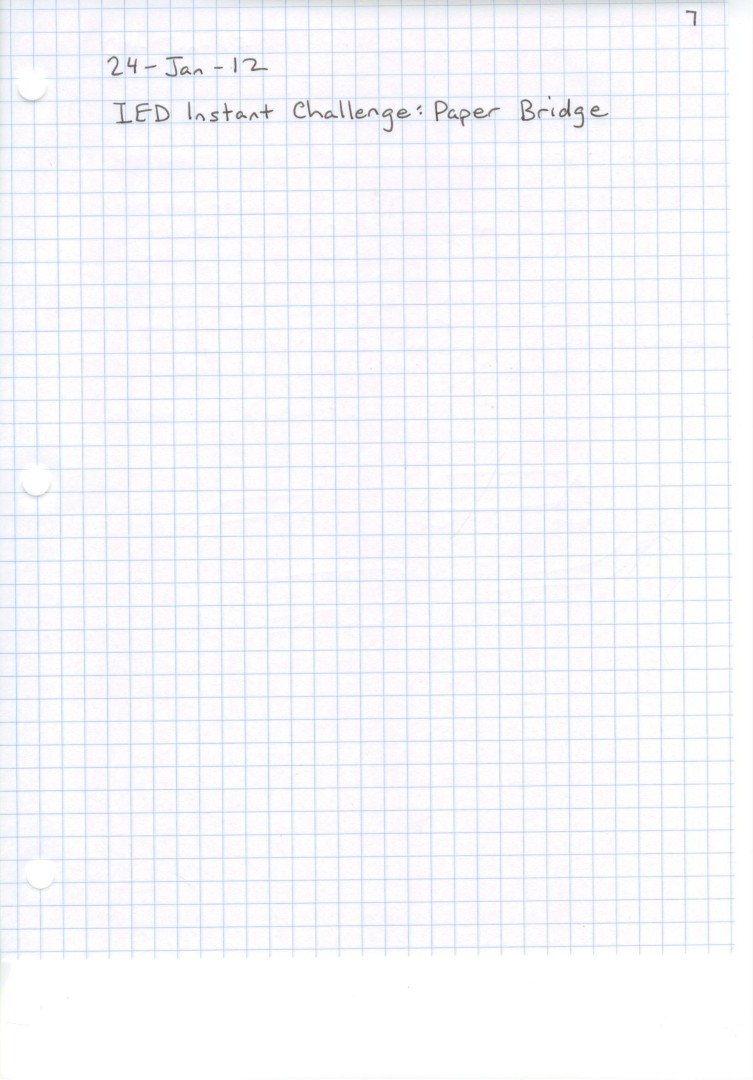 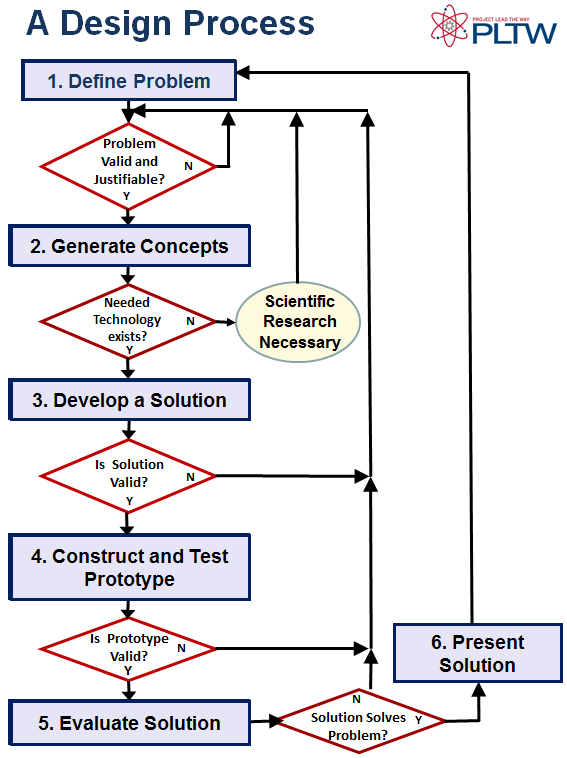 Short title as reference
Subsequent pages use same title
when working on this project
Engineering Notebook: Define the Problem (1 Minute)
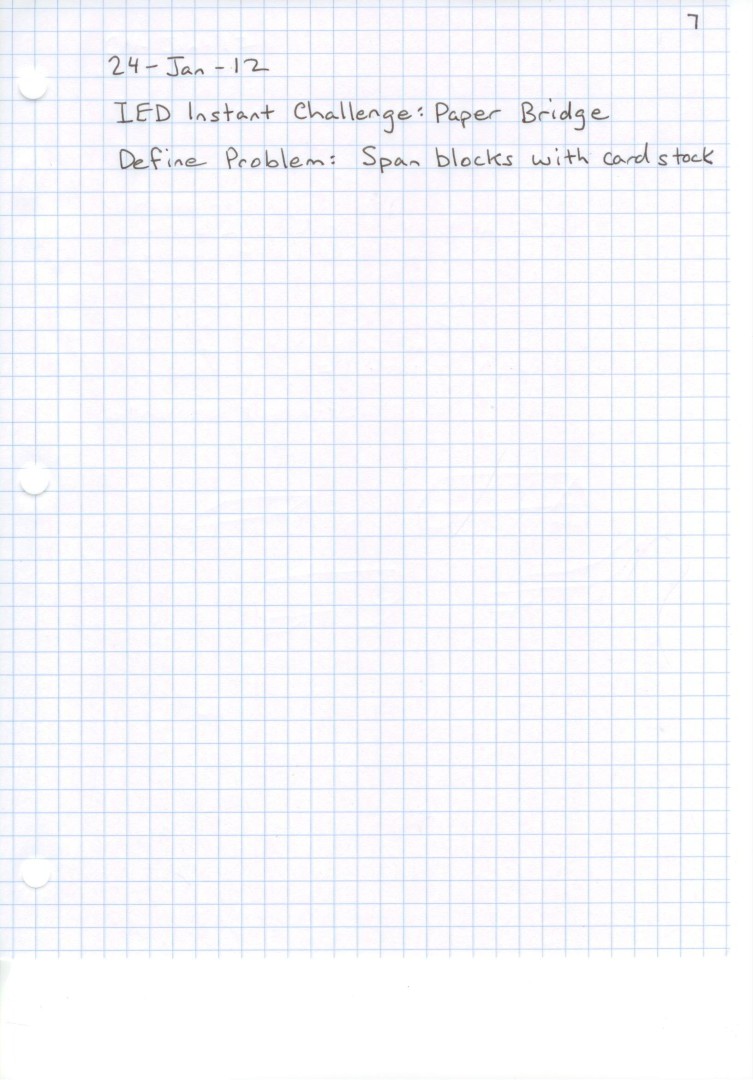 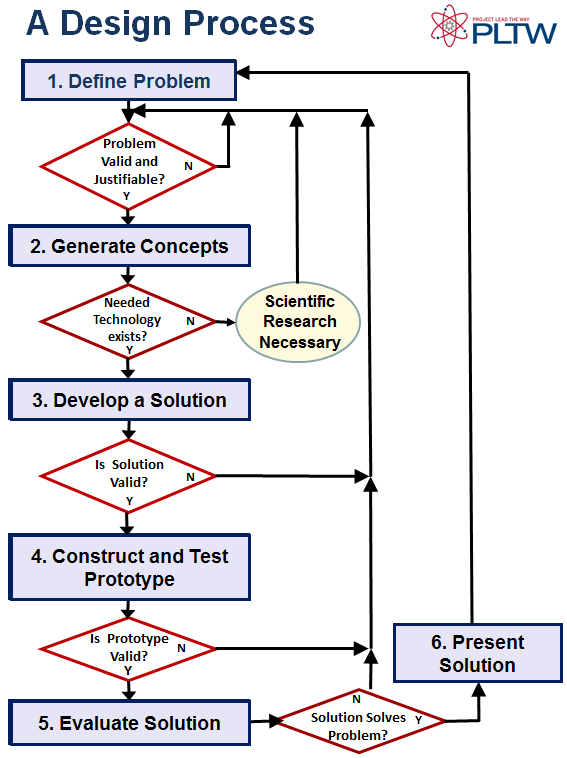 Simple problem statement with no details
Engineering Notebook: Constraints(1 Minute)
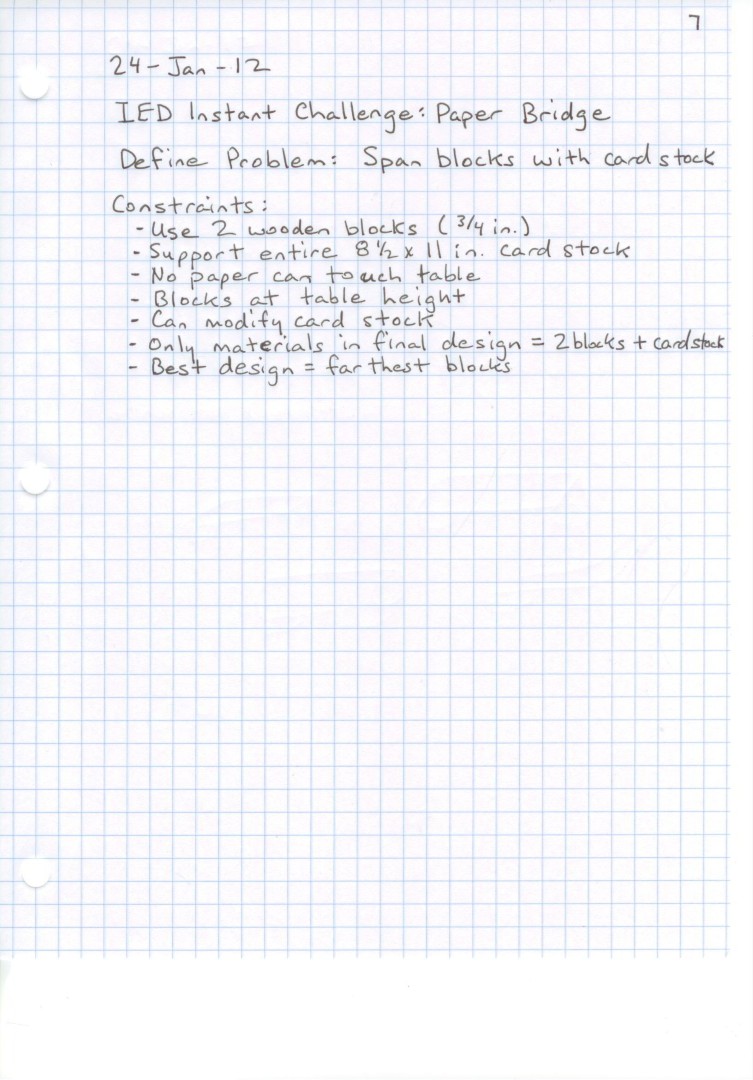 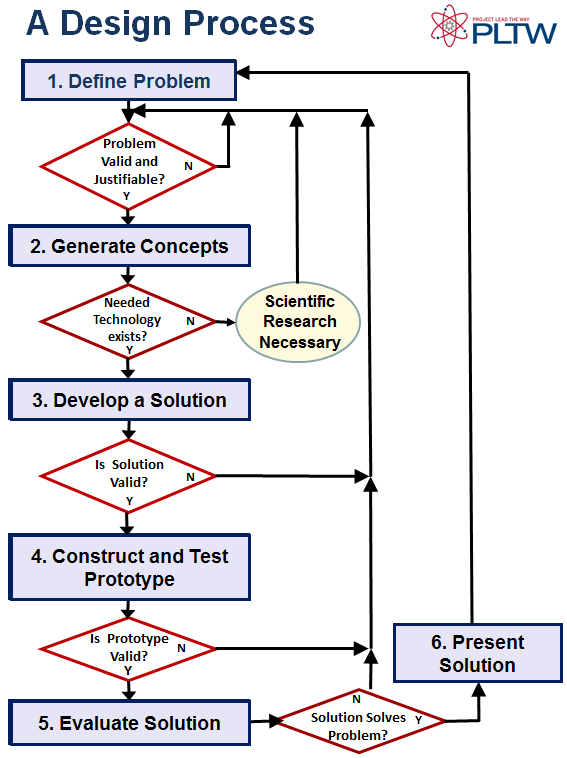 aaaa
Constraints listed with values and units
Engineering Notebook: Prior Solution Attempts (2 Minutes)
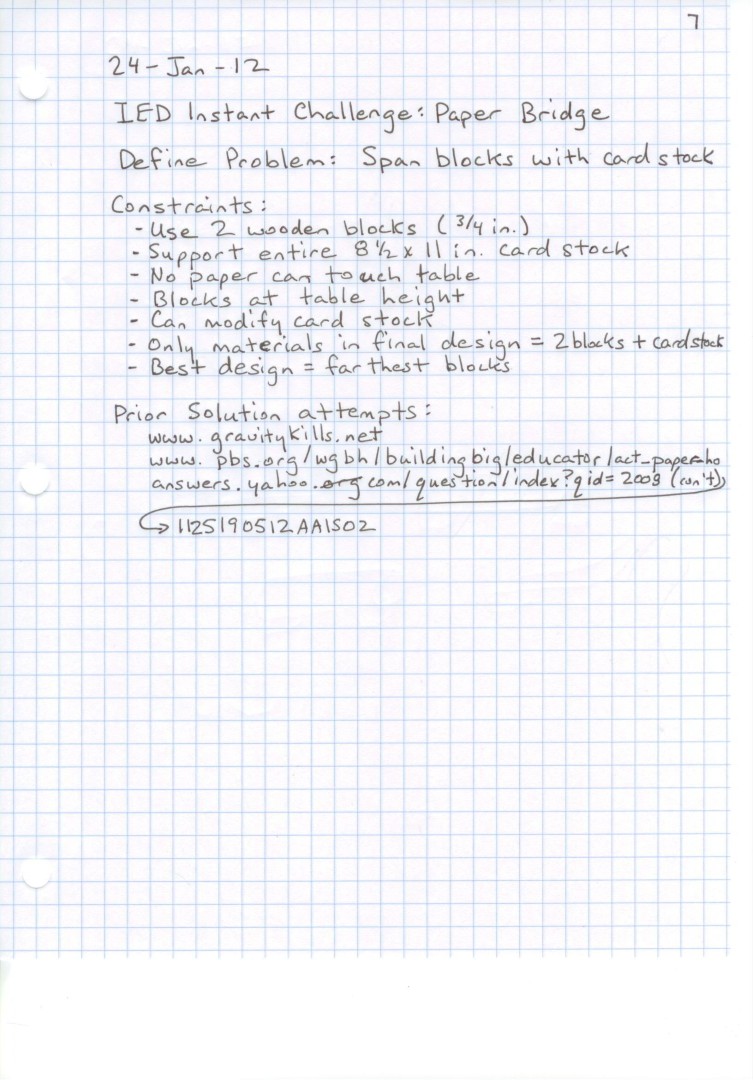 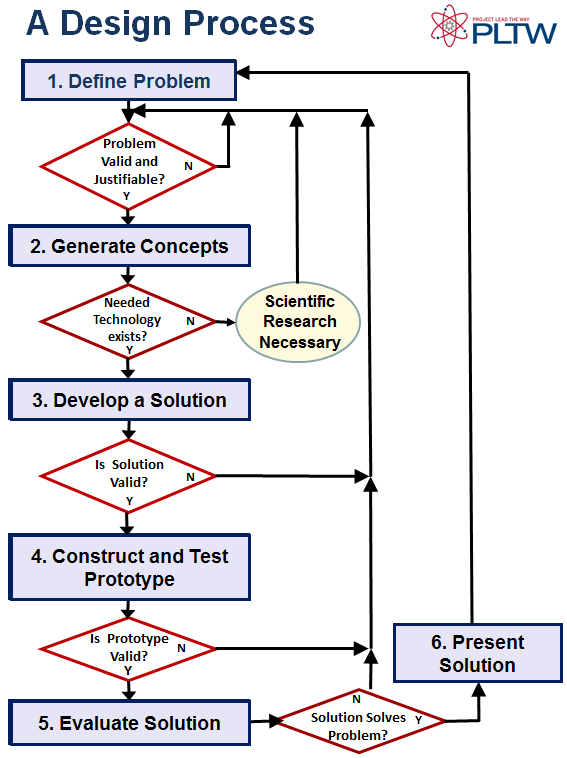 Document 1-2 website resources
2 minutes to list resources
Engineering Notebook: Prior Solution Attempts (2 Minutes)
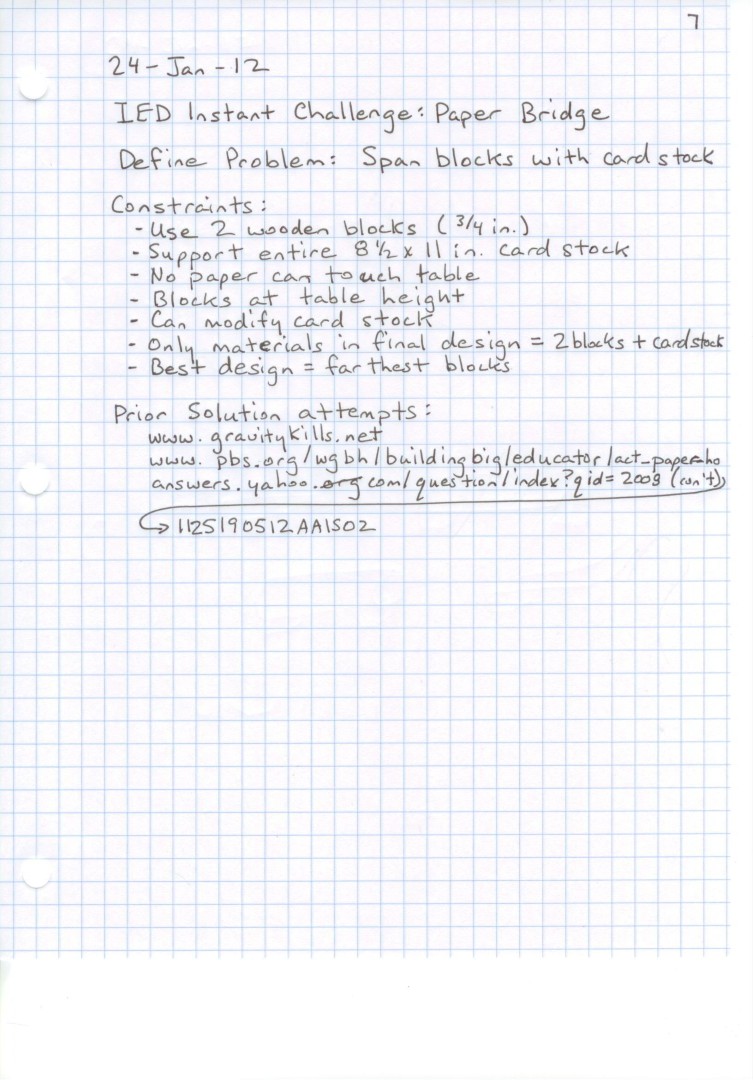 Document 1-2 website resources
2 minutes to list resources
Engineering Notebook: Generate Concepts (2 Minutes)
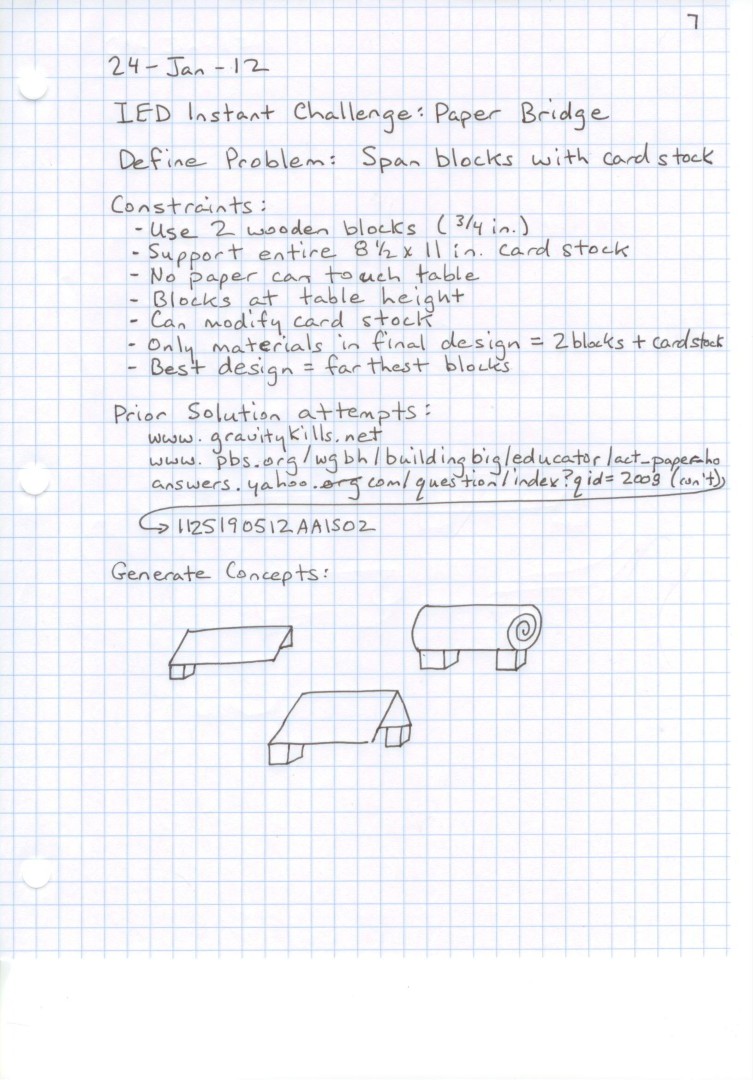 2 minutes to complete 3 sketches
(In future more time will be given)
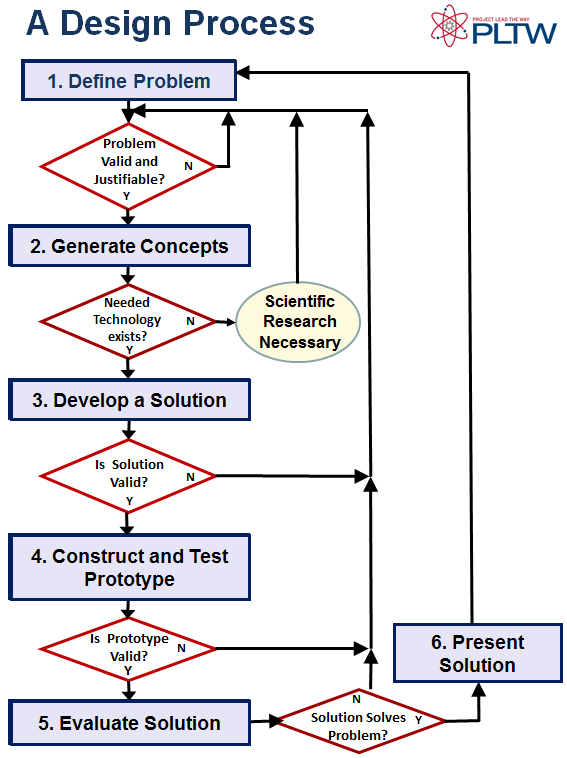 Engineering Notebook: Generate Concepts (2 Minutes)
2 minutes to complete 3 sketches
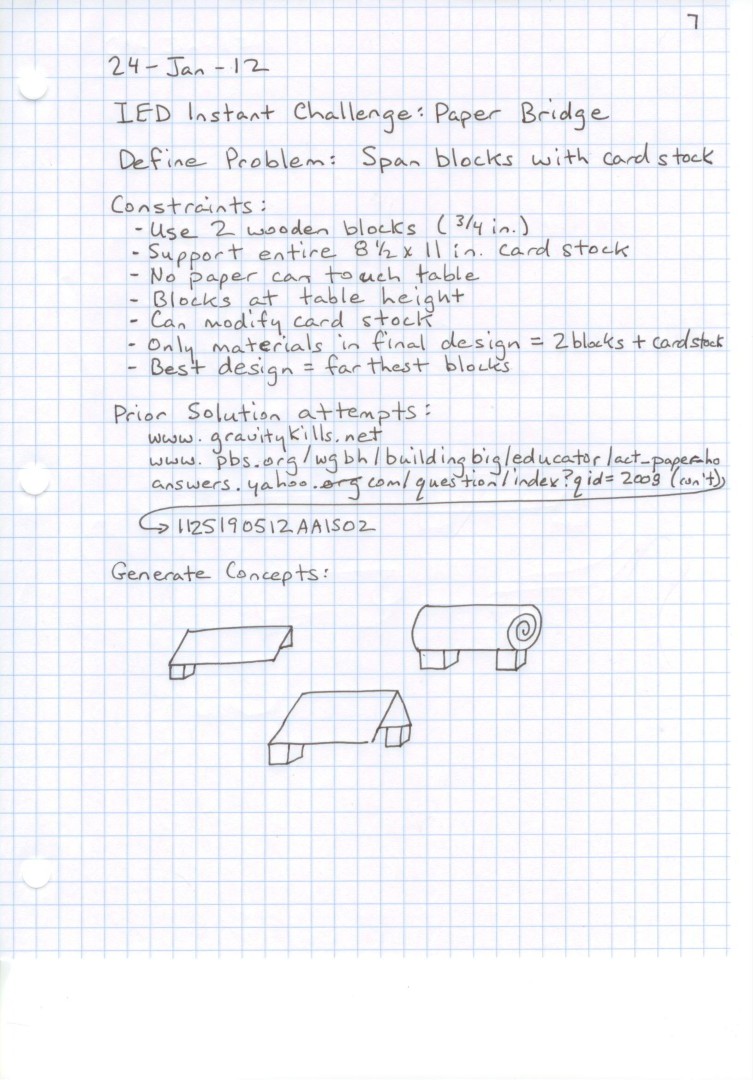 Engineering Notebook: Develop a Solution (2 Minutes)
Choose a concept
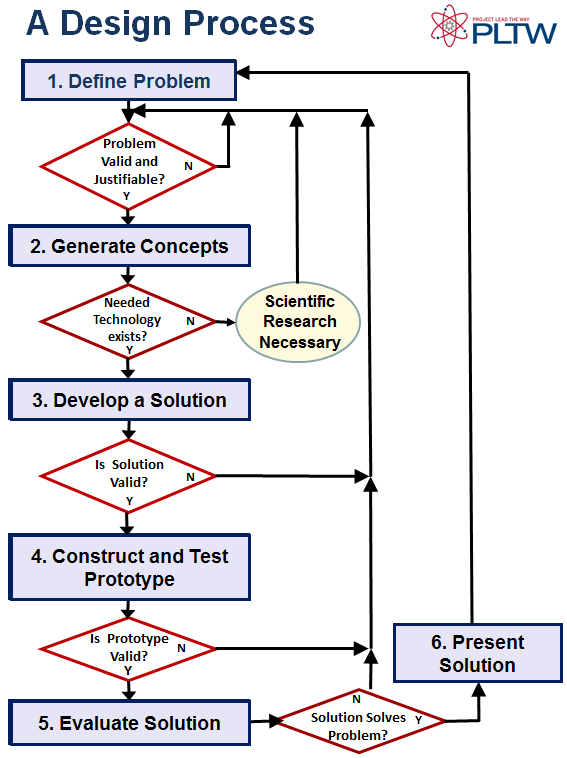 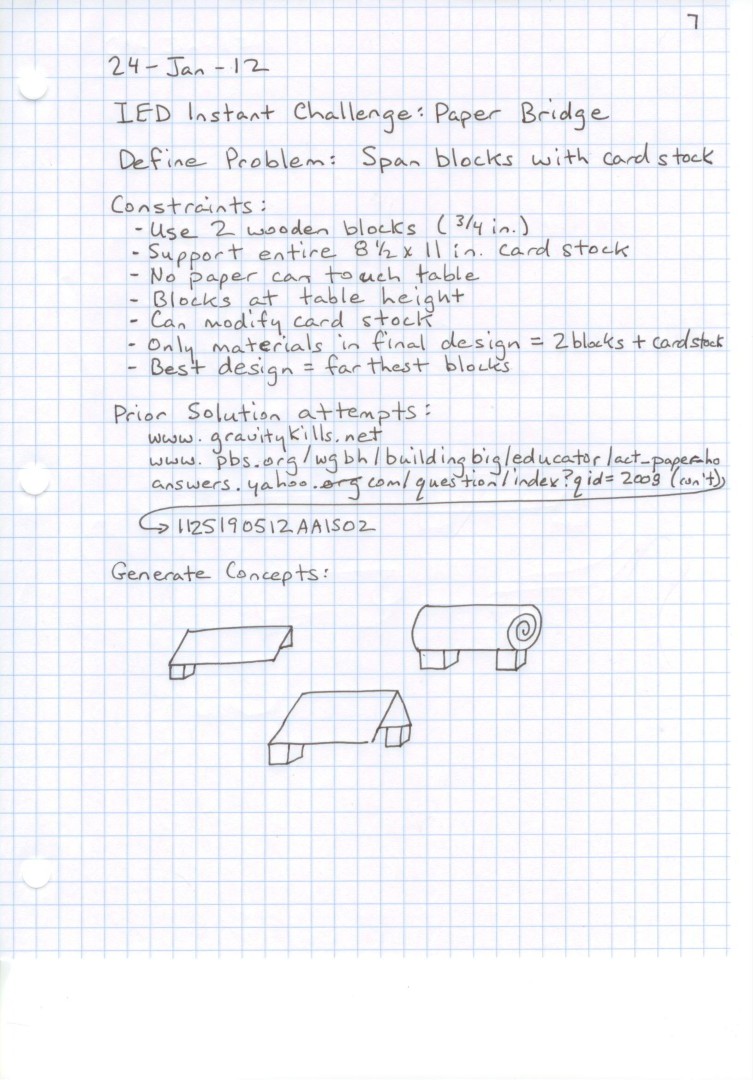 Engineering Notebook: Construct and Test Prototype (10 Minutes)
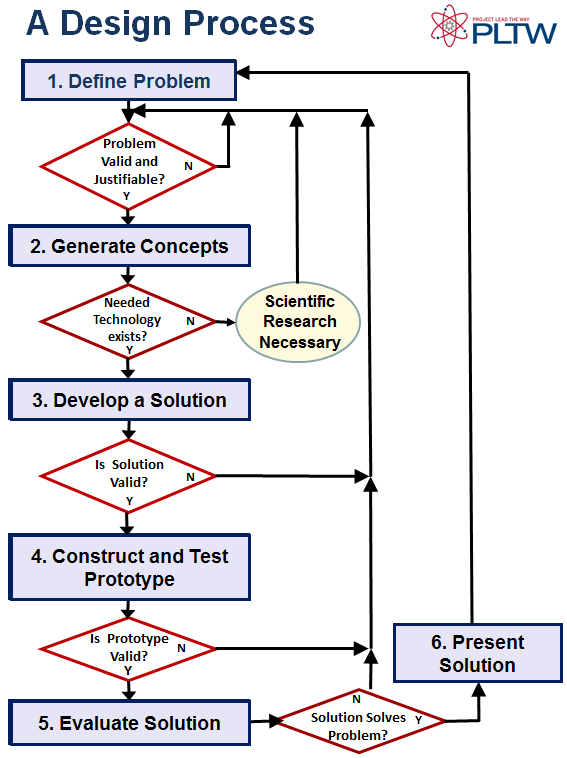 Document what is happening!!!
Engineering Notebook: Evaluate a Solution (1 Minute) How well did it work?Document your thoughts!!!!
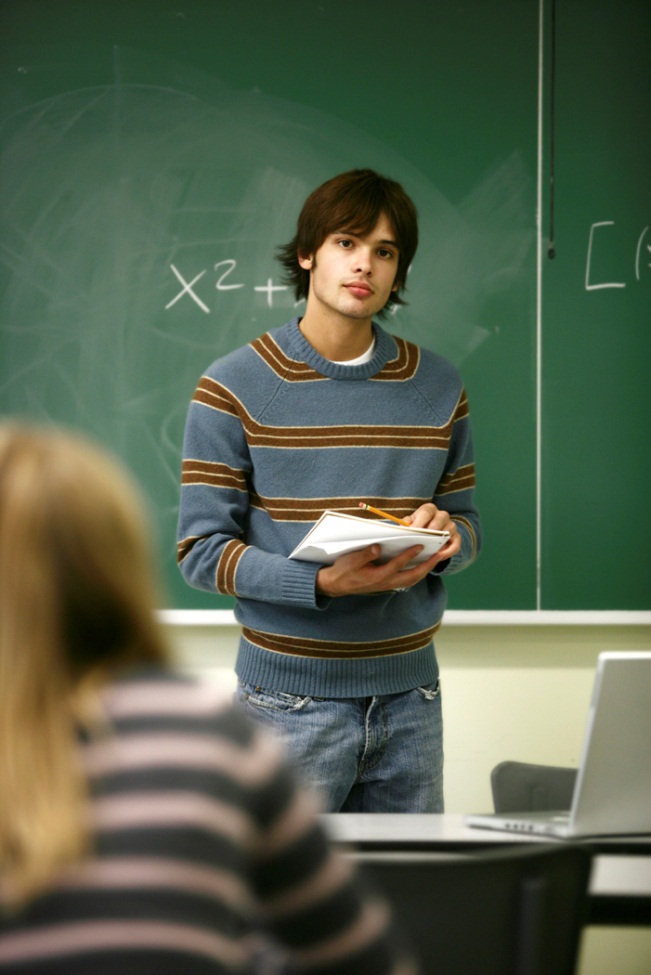 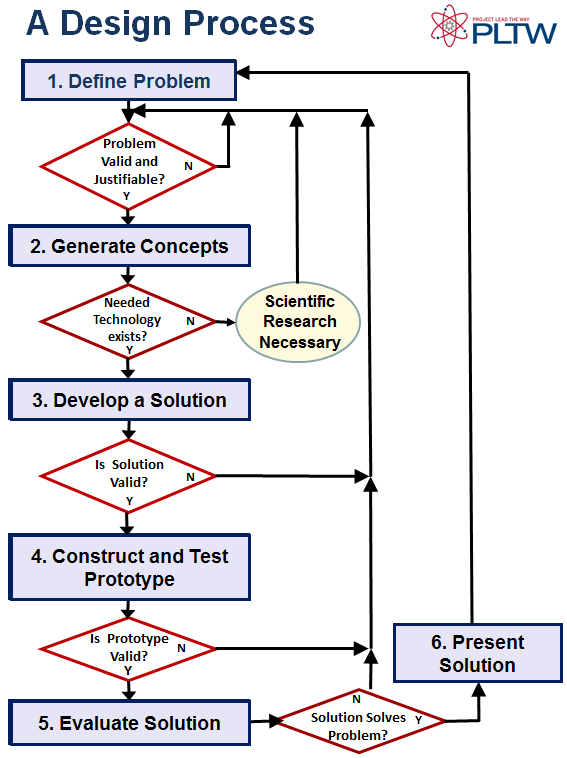 Engineering Notebook: Present Solution
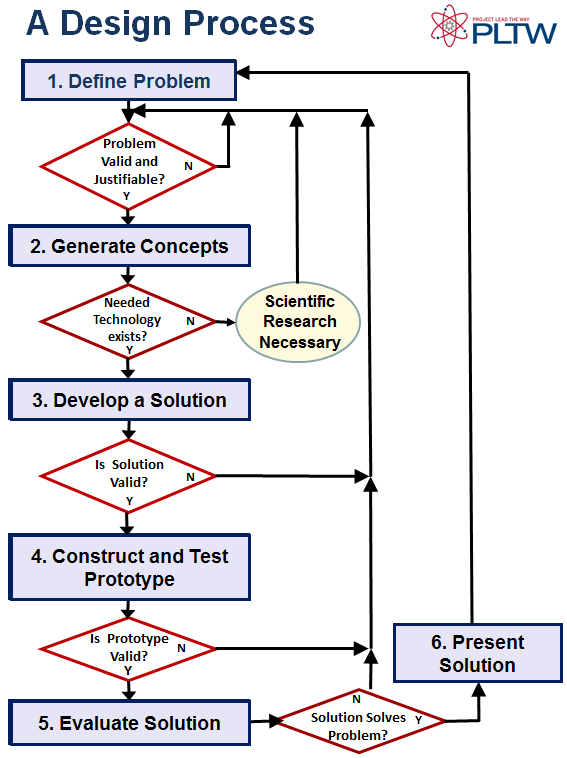 Complete Remaining Design Steps
Go back and make sure you have documented every step of the design process clearly in your engineering notebook.
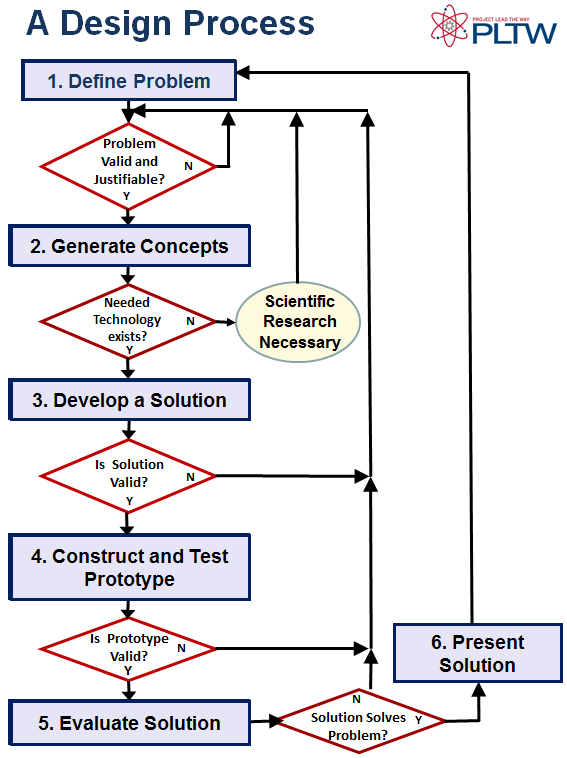